Roy GeddesHead of Unit FSB TCB
Agenda
Roy Geddes
One Commission Update
Entity Supervision 2017
Questions
JFSC – the core functions
Policy
Financial Crime Policy
Registry
Supervision Teams
Banking
FSB & TCB
IB, FSB & Insurance
TCB & DNFBP

Supervisory Examinations Unit (SEU)

Central Support Unit (CSU)
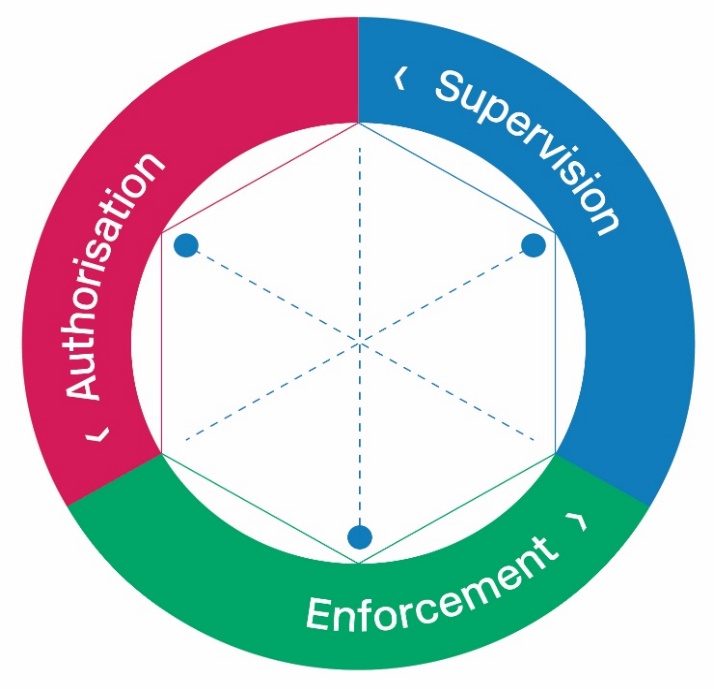 Risk Unit
Operations
The Supervision Units
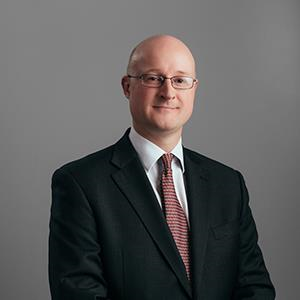 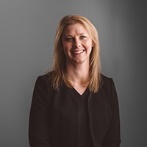 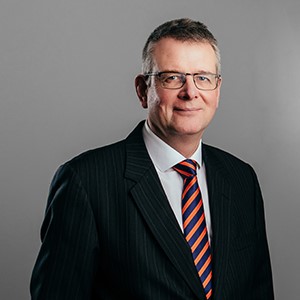 John Everett
Deputy Director General
Jill Britton
Director of Supervision
Mark Sumner
Director of Supervision and Risk
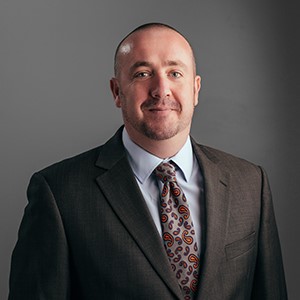 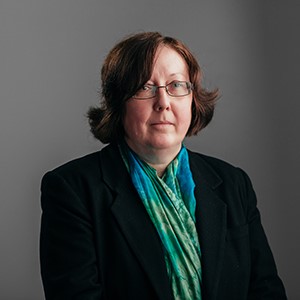 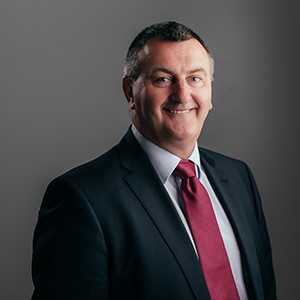 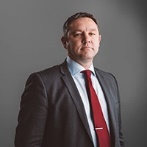 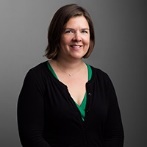 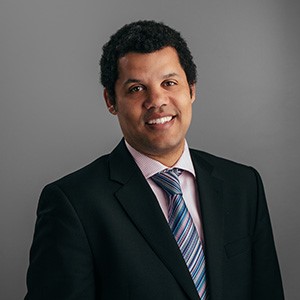 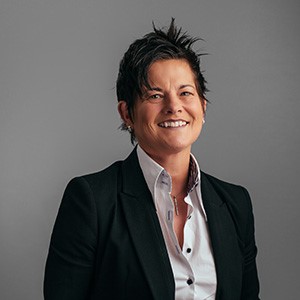 Anita Matthews
Head of TCB & DNFBP
Roy Geddes
Head of FSB & TCB
Tony Shiplee
Head of IB, Insurance & FSB
Andrew Garbutt
Head of Supervisory Risk
Francis Katamba
Head of CSU
Sam Davison
Head of SEU
Andrea John
Head of Banking
Supervision Lifecycle
Supervision - Enhanced
Enhanced 
Strategic Supervisory plan - business risk assessment driven
Risk Assessment Meetings – inquisitive approach, comply or explain

Off-site – Supervisor lead
Data collection, risk model, surveys, desk based reviews

On-site – SEU lead
Examination types; Entity, Themed, Risk Event
Supervision - Proactive
Proactive
Risk Assessment meetings - supervisor lead
Risk based agenda, pre-planned meetings, agreed remediation

Off-site – Supervision lead
Data collection, risk model, surveys, desk based reviews 

On-site – SEU lead
Examination types; Entity, Themed, Risk Event
Supervision - Reactive
Reactive  
Outreach initiatives  

Off-site
Review of directors declarations and annual returns. Requirement to report material events and comply with Code of Practice. 

On-site
Themed Survey or Risk Event
Categories of Entities – ratings summary
Enhanced – Strategic supervisory plan for each entity

Proactive – Risk Assessment programme for each entity

Reactive – Self reporting and reliance on annual declarations
Anita MatthewsHead of TCB & DNFBPRoy GeddesHead of FSB & TCB